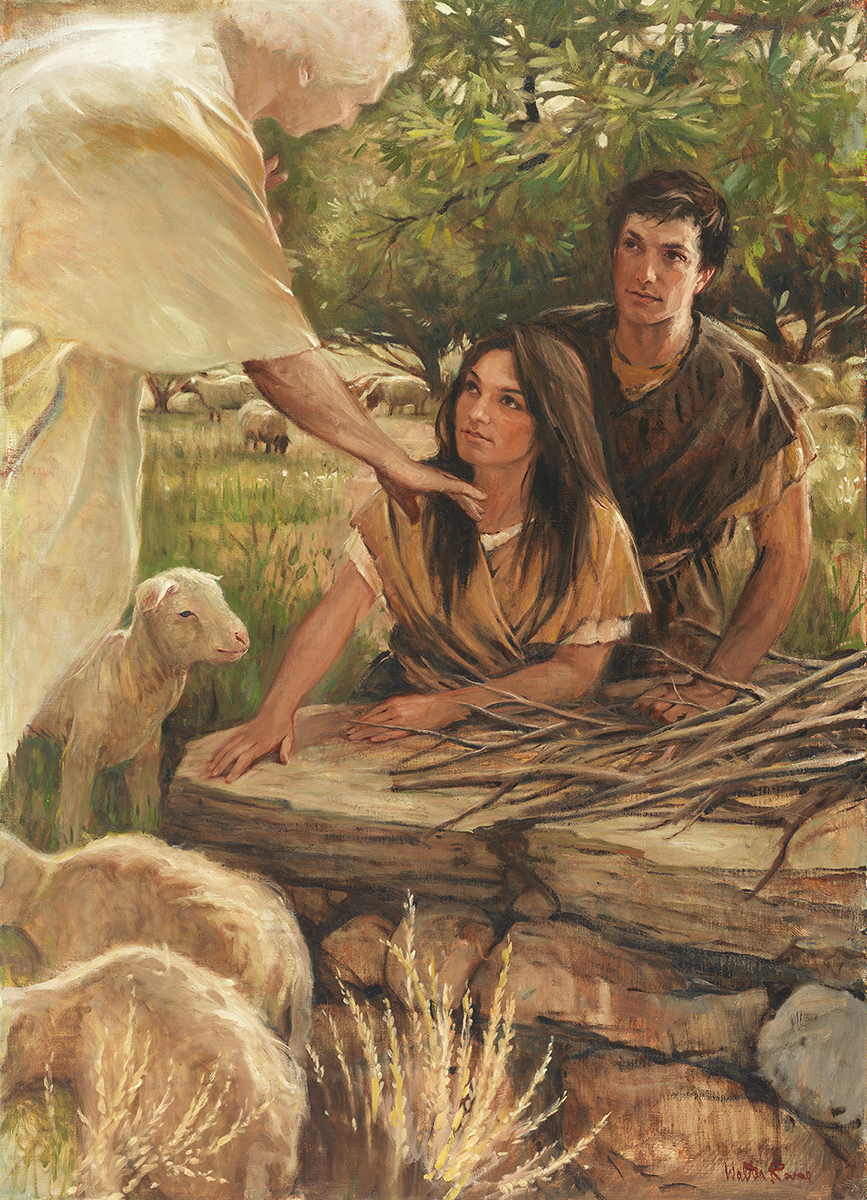 SEMINARY
Old Testament
LESSON 64
Leviticus 19–27
LESSON 64
Leviticus 19–20
“The Lord commands Israel 
to be holy”
LESSON 64
When have you had the chance to make a difference in another person’s life?
What are some blessings we receive when we serve others in a meaningful way?
Leviticus 19:1-2
1 And the Lord spake unto Moses, saying,
2 Speak unto all the congregation of the children of Israel, and say unto them, Ye shall be holy: for I the Lord your God am holy.
What does it mean to be holy?
“If you desire to make a difference in the world, you must be different from the world” (Sister Elaine S. Dalton).
LESSON 64
If we ___________________________________ , then we can be holy like the Lord is holy.
Leviticus 19:3–4
Leviticus 19:9–12
Leviticus 19:13–16
Leviticus 19:17–18
Leviticus 19:28; 21:5
Leviticus 19:33–34, 37
Which of these commandments do you think would have set Israel apart the most from other nations? Why?
LESSON 64
Leviticus 20:7-8, 26
7 ¶ Sanctify yourselves therefore, and be ye holy: for I am the Lord your God.
8 And ye shall keep my statutes, and do them: I am the Lord which sanctify you.
26 And ye shall be holy unto me: for I the Lord am holy, and have severed you from other people, that ye should be mine.
What can we do to be holy?
If we obey the Lord’s commandments, then we can be holy like the Lord is holy.
Which of the commandments listed on the board have you heard taught recently?
How are these commandments helpful in keeping Latter-day Saints holy and separate from the world?
LESSON 64
Leviticus 21–25
“The Lord describes the role of the priest, sacrifices, the tabernacle, and holy days and years”
LESSON 64
What should Aaronic Priesthood holders do with their hands before they administer the sacrament?
Why should Aaronic Priesthood holders wash their hands? What could having clean hands before administering the sacrament symbolize?
Leviticus 21:6, 8
6 They shall be holy unto their God, and not profane the name of their God: for the offerings of the Lord made by fire, and the bread of their God, they do offer: therefore they shall be holy.
8 Thou shalt sanctify him therefore; for he offereth the bread of thy God: he shall be holy unto thee: for I the Lord, which sanctify you, am holy.
Leviticus 22:3
Say unto them, Whosoever he be of all your seed among your generations, that goeth unto the holy things, which the children of Israel hallow unto the Lord, having his uncleanness upon him, that soul shall be cut off from my presence: I am the Lord.
LESSON 64
What does the Lord require of priesthood holders before they can participate in priesthood ordinances?
Priesthood holders must be worthy to officiate in priesthood ordinances.
Why is it important for priesthood holders to be worthy to officiate in their duties?
“If someone officiating in this sacred ordinance [the sacrament] is unworthy to participate, and this is known to anyone present, their participation is a serious distraction to that person. Young men, if any of you is unworthy, talk to your bishop without delay. Obtain his direction on what you should do to qualify yourself to participate in your priesthood duties worthily and appropriately” (Dallin H. Oaks, “The Aaronic Priesthood and the Sacrament,” Ensign, Nov. 1998, 40).
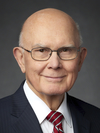 Elder 
Dallin H. Oaks
LESSON 64
Leviticus 26
“The Lord promises Israel blessings if they obey and punishment if they disobey”
LESSON 64
The Commandments: Blessings and Consequences
If the Israelites disobeyed the Lord’s commandments, then.
If the Israelites obeyed the Lord’s commandments, then
Leviticus 26:3–4, 6, 9, 11–12
Leviticus 26:14–19, 21, 24, 30–33
How can the Lord bless us if we are obedient?
Both spiritual and temporal blessings are dependent upon our obedience.
Which of the blessings listed would you be most interested in receiving in your life right now? Why?
LESSON 64
Leviticus 27
“The Lord gives instructions on consecrating material goods to Him”
LESSON 64